Action Verbs
I can identify an action verb. 
I know I have learned this because I can find the action verb in the sentence.
Action Verbs
Read the sentence when I say “Read.”
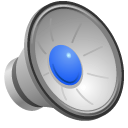 Dance to the music. 
What is the verb?
Crawl on the floor
What is the verb?
Squawk like a chicken 
What is the verb?
Flap your arms like a hawk. 
What is the verb?
Catch a fish 
What is the verb?
Moan and groan 
What is the verb?
I can read grade level words
High 
Sight 
Midnight
Quite 
Diner
Write in your journals 5 sentences  about this statement 
What has Kurt learned about diners?
I can identify a noun and a verb in a sentence.
She baked muffins for us. 
The man ran to the gym. 
He read that book at bedtime. 
The dog jumped over the fence.
My teacher lives on a street near the school.
OW 
What sound does ‘ow’ say
Down
Clown
Howl
Now
How
Cow
bow
‘ow’
Low
Tow
Row
Show
Crow
Blow
Below
Bellow
Fellow
Pillow
subway
I can read grade level text with a partner
Vocabulary
Meal 
Breathing
Seats
Hear
East
Train
Waited 
Air
Subway
Day
Swayed
River
Under
Closer
Better
Finished
Waitress
Platform
Inside
Manhattan
Times Square a busy area of Manhattan consisting of shops and theaters
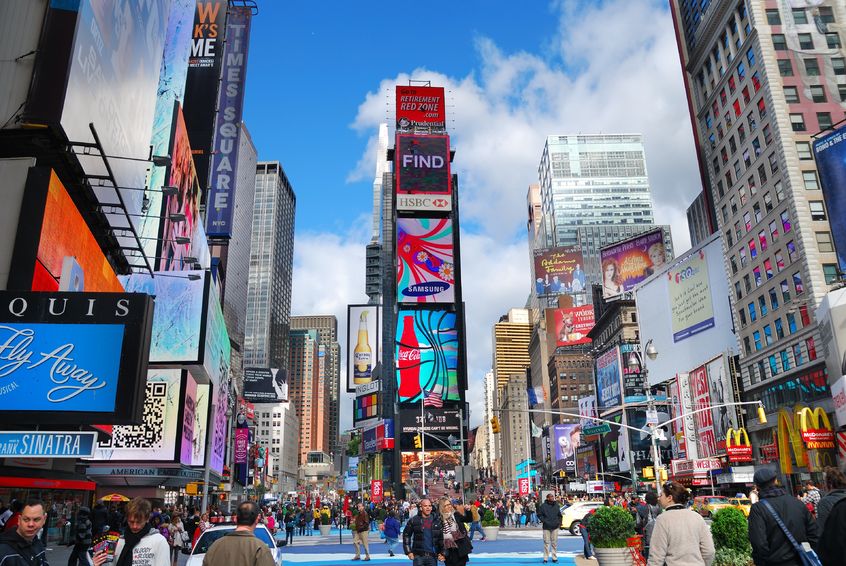 On a sticky note write down the different types of transportation you have used?
On an index card answer the following questions
Why does Kim want to go to Manhattan? 

Describe the inside of the  subway train?

What sounds does the subway make?
4. Why was Kurt having difficulty breathing? 

5. Did Kurt and Kim end up getting seats?